KARACABEY TİCARET BORSASI 
2022 YILI FAALİYETLERİ
KOSGEB BAŞKANLIK MÜŞAVİRİ AHMET AKDAĞ, KOSGEB BURSA BATI MÜDÜRÜ ERKAN GÜNGÖR VE KOBİ UZMANI ŞAKİR CAN BORSAMIZI ZİYARET ETTİ
BORSAMIZ KARACABEY SOĞAN PAZARI’NDA LOKMA İKRAMI GERÇEKLEŞTİRDİ
BANDIRMA TİCARET BORSASI’NA ZİYARETİMİZ
KARACABEY TARIM FUARI’NA KATILIM SAĞLADIK
İNEGÖL TİCARET VE SANAYİ ODASI'NA ZİYARETİMİZ
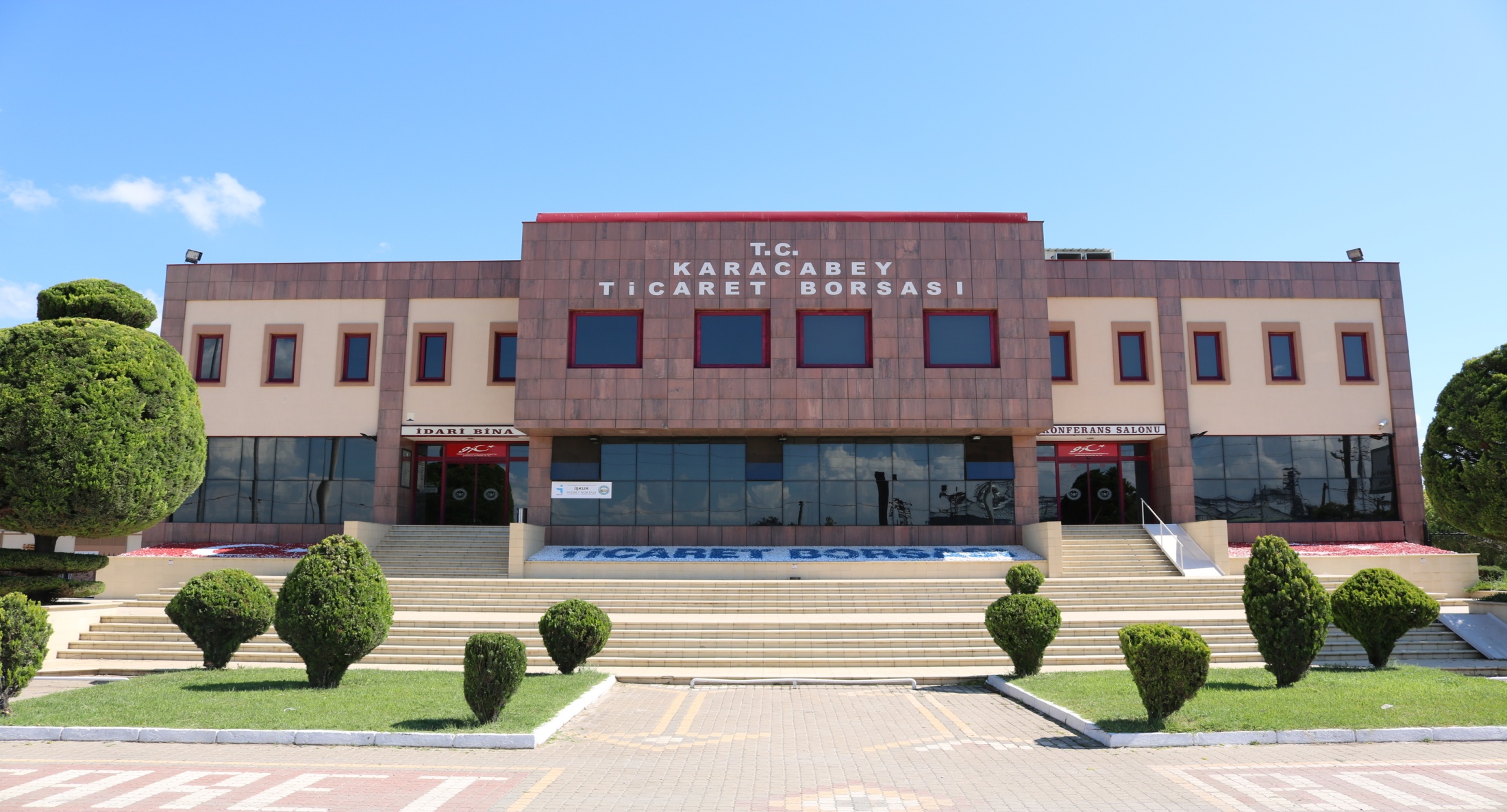 Teşekkür Ederiz…
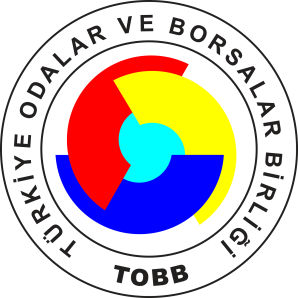 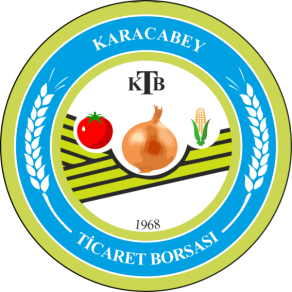 141